What should the policy response be to e-cigarettes?
Ann McNeill
Professor of Tobacco Addiction
King’s College London
Summary
Patterns of use in youth
International picture
Safety
Current policy responses in the UK
Risks and opportunities for public health
Youth
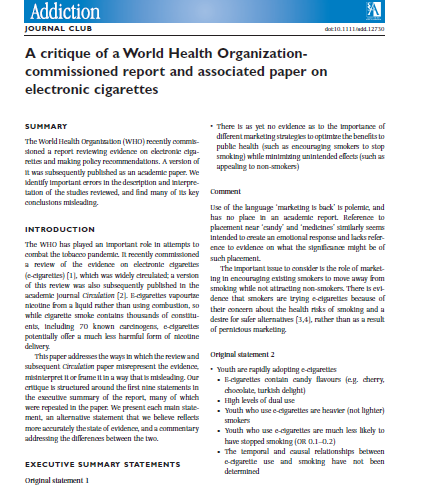 US trends
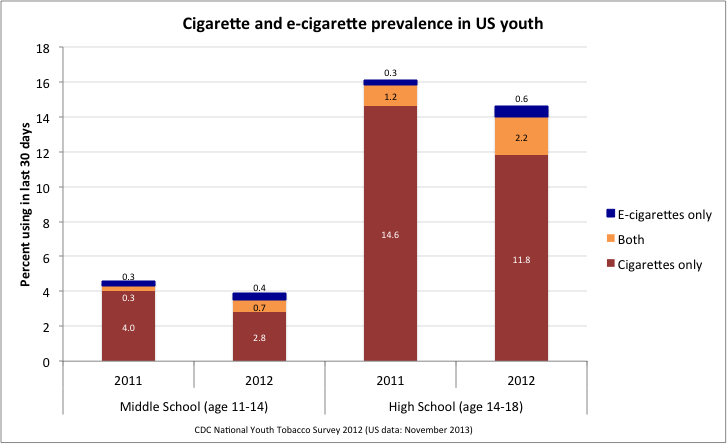 US CDC  data from National Youth Tobacco Survey 2011 and 2012.  Current use (last 30 days); Bates & Rodu redrawn
[Speaker Notes: Most egregious eg of misuse of gateway hypothesis]
ASH Smokefree Youth survey (England)
Conducted by YouGov 11-18 year olds, 2013, 2014
Recruitment involved random emails to panellists of individuals who had consented to be contacted
16-18 year olds via direct email
11-15 year olds via parents / guardians 
Data from both years merged and weighted to be representative of age, gender and region (from ONS)
Analyses conducted in STATA using the complex survey package svy:, adopt Rao-Scott corrections for complex survey design
Eastwood et al, manuscript in preparation
E-cigarette use 11-18 year olds, 2013, 2014
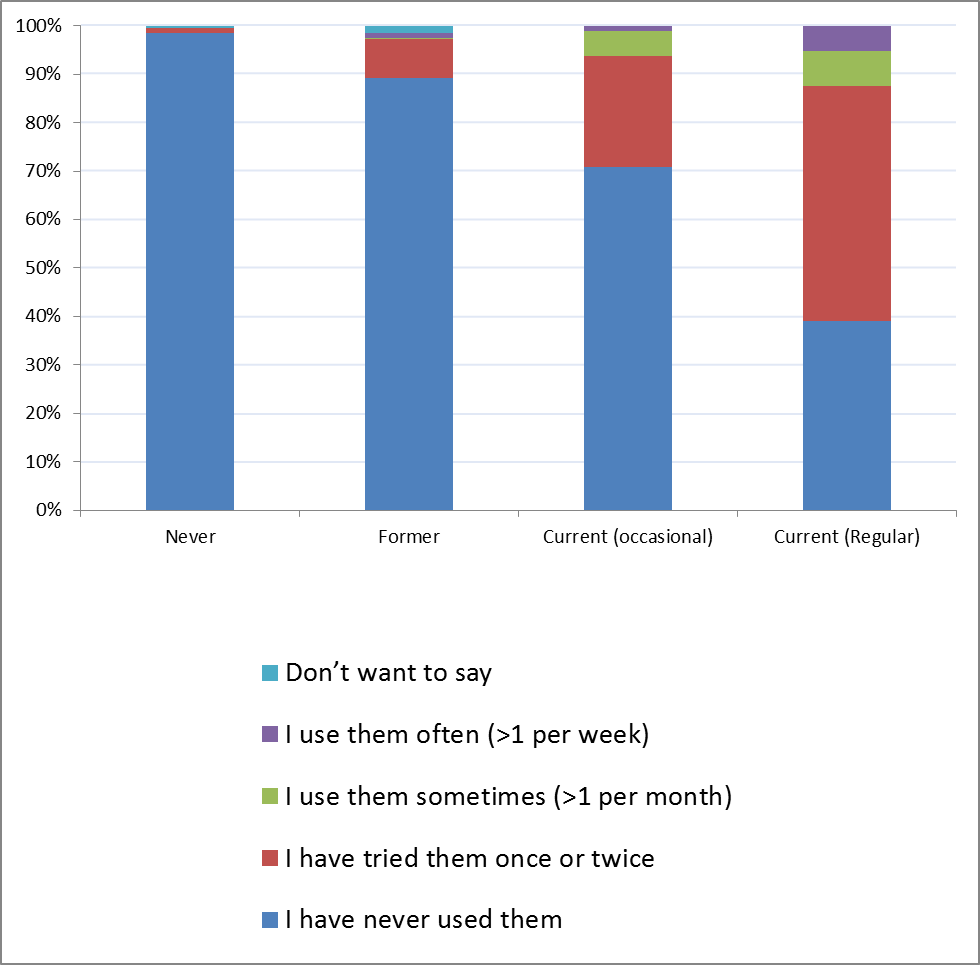 2013
Of those who didn’t want to disclose their smoking status 84% in 2014 had never used them and 9% has used them once or twice
2014
[Speaker Notes: NB. Those who have never smoked appear to be heavily protected from e-cig experimentation (98.5% in 2013 had never used an e-cig, compared with 97.8% in 2014).]
Smoking prevalence among children continues to fall
Smoking, drinking and drug use among young people in England 2004 - 2013
Conclusions: youth
Regular use has increased, but confined to smokers/ex-smokers
Vast majority of youth still not tried e-cigarettes 
Youth smoking prevalence continuing to fall
Need to continue monitoring
International picture
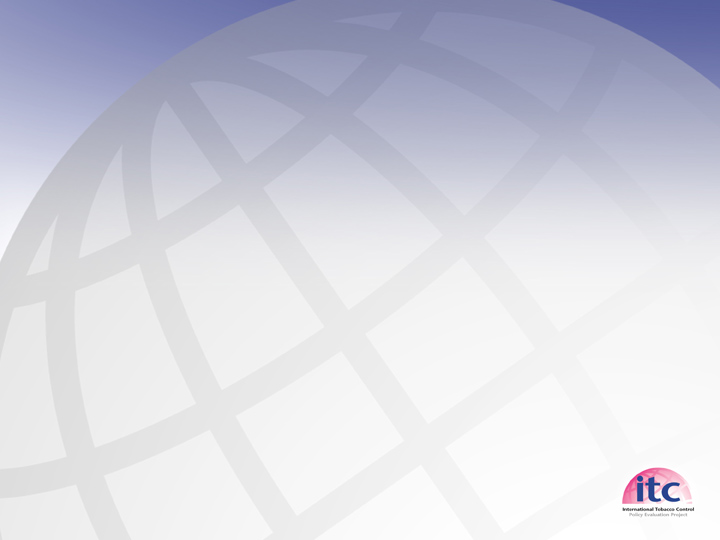 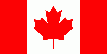 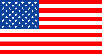 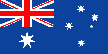 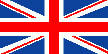 Canada
United States
Australia
United Kingdom
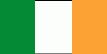 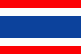 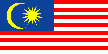 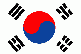 Ireland
Thailand
Malaysia
South Korea
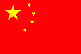 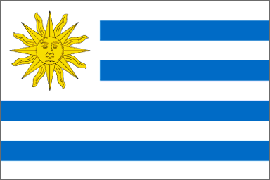 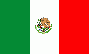 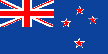 China
Uruguay
Mexico
New Zealand
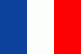 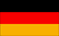 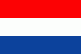 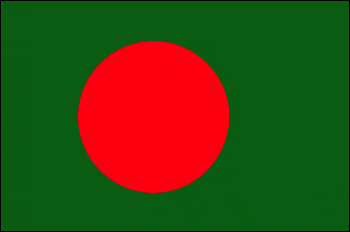 France
Germany
Netherlands
Bangladesh
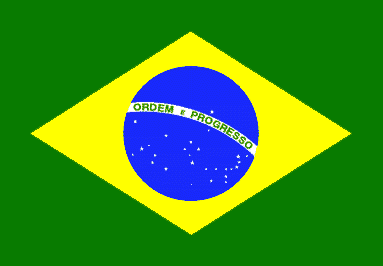 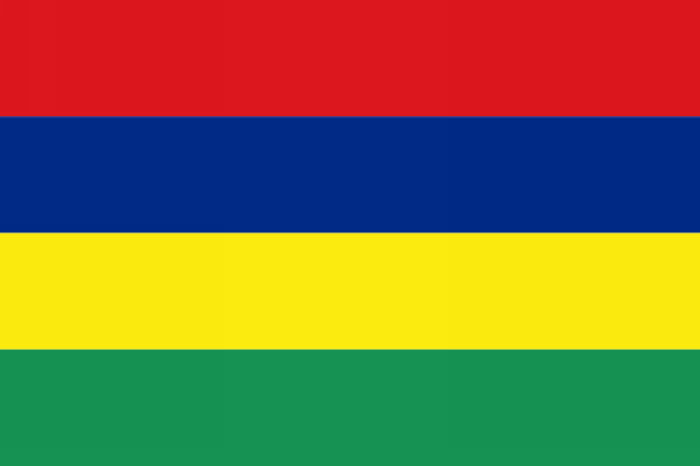 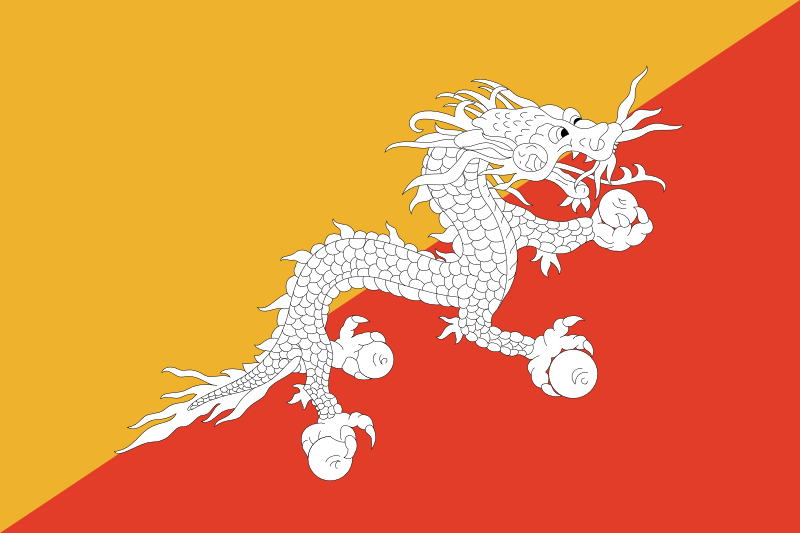 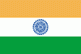 Brazil
Mauritius
Bhutan
India
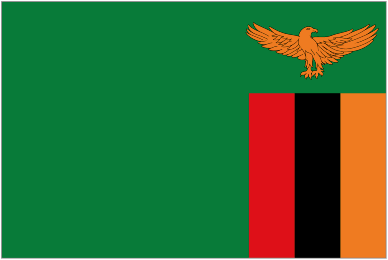 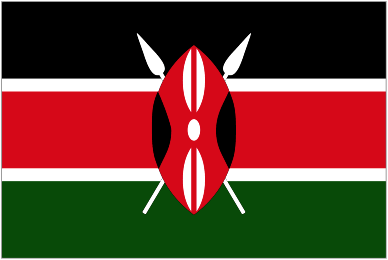 Zambia
Kenya
The International Tobacco Control Policy Evaluation Project (the ITC Project)
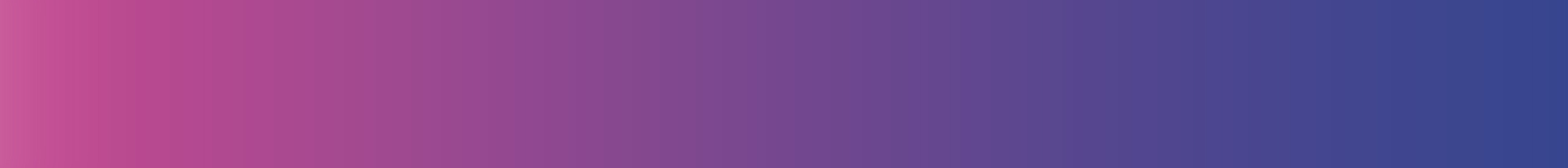 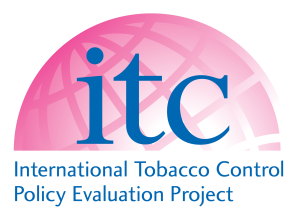 11
11
[Speaker Notes: We put all of those principles into place in 2002, when we created the International Tobacco Control Policy Evaluation Project--the ITC Project.
Starting first with 4 countries, we have now expanded so that we are conducting the only international evaluation system across 20 countries.]
ITC data (Gravely et al, SRNT, 2014)
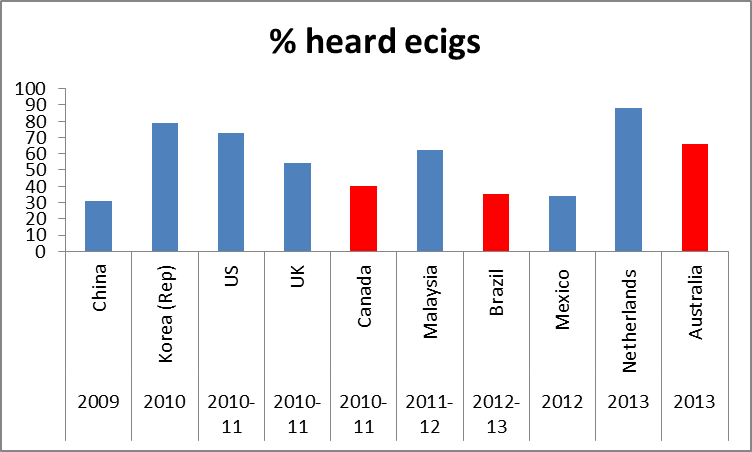 [Speaker Notes: This series of slides show that controls don’t necessarily work – banning is unlikely to be the answer]
ITC data (Gravely et al, SRNT, 2014)
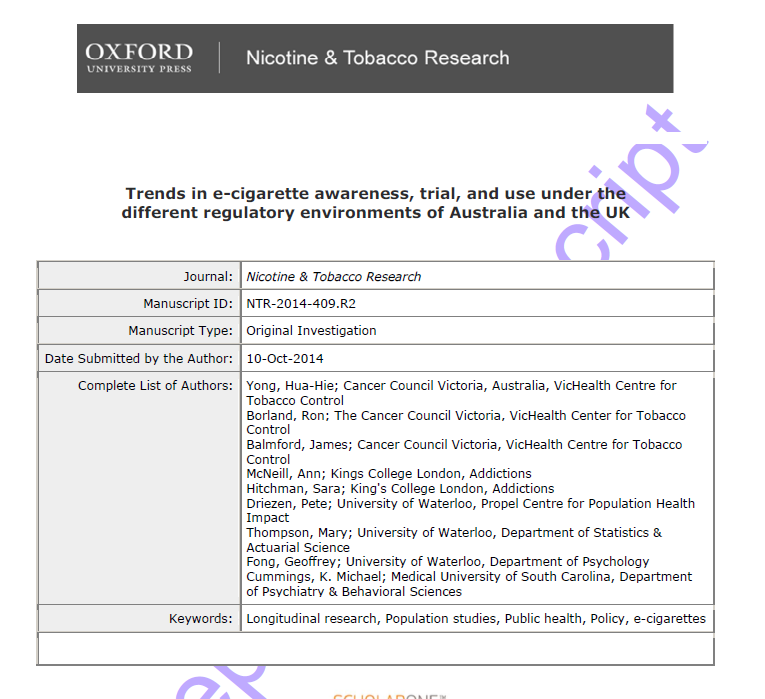 Recent Australia/UK comparative e-cig data (Yong et al, 2014)
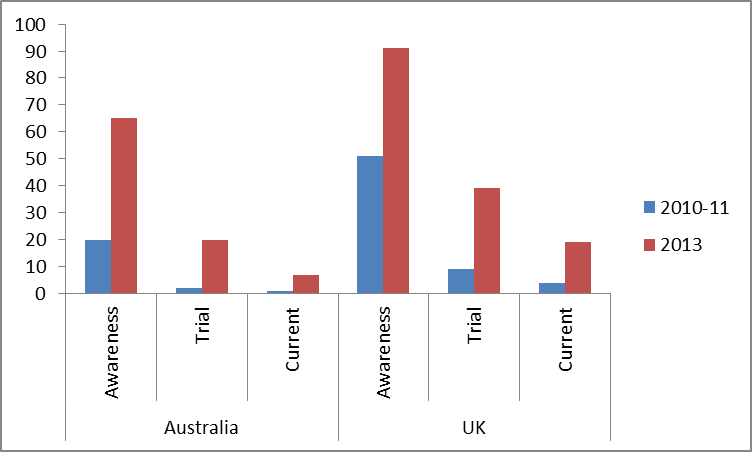 Australia
UK
%
Conclusions: international picture
Use/awareness increasing globally
Prohibition will not prevent people vaping
Safety
What do we know?
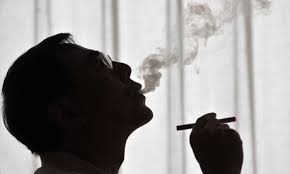 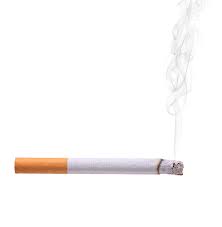 Safety issues: nicotine-related
Nicotine  
Mice studies?
NRT since 1981
Nicotine in e-liquids
Nicotine toxicity overestimated
(Mayer, 2014)
Child-safe caps (ISO)
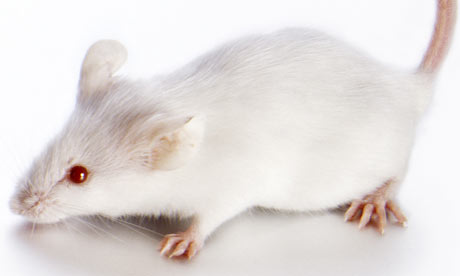 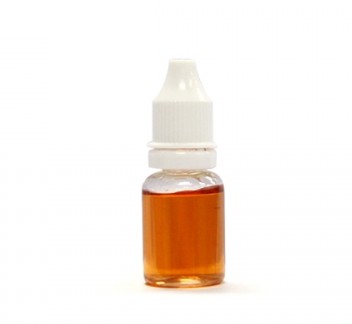 Safety issues: e-cigarettes
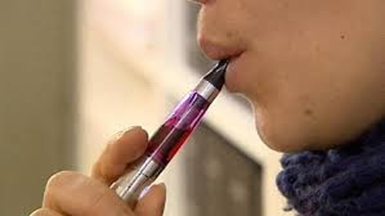 Contaminants 
Nitrosamines, metals
Substances added intentionally
Some flavourings
Diacetyl/acetyl propionyl
Thermal breakdown of contents
Chargers/batteries (ISO)
Sell-by dates
Safety to others
[Speaker Notes: Sweet flavoured - D and AP still lower than in cigarettes but avoidable
High temperatures - formaldehyde]
Conclusions: safety
E-cigarettes are much less harmful than traditional cigarettes
Need for surveillance & regulation to make them safer
Policy
Some policy conundrums
Should vapers be allowed to vape in enclosed work and public places?
Should the tobacco industry be encouraged to produce e-cigarettes?
Should e-cigarettes be advertised?
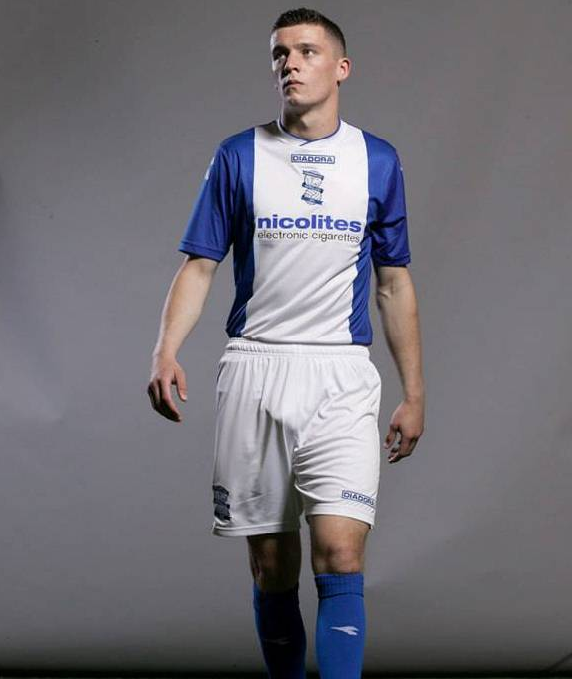 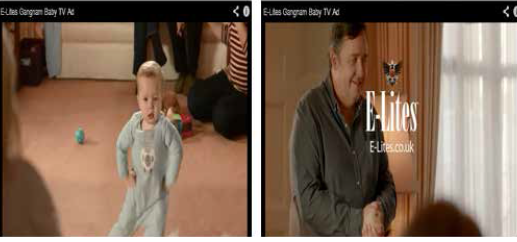 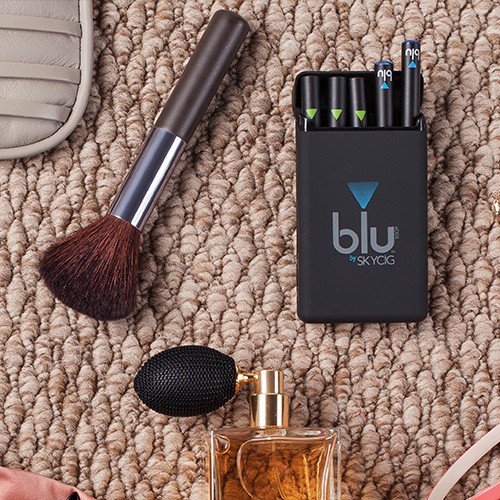 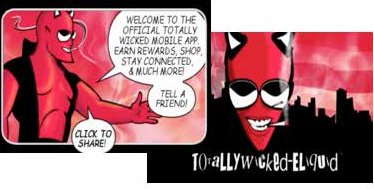 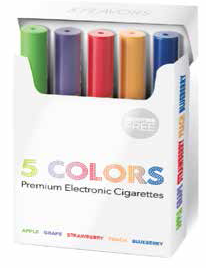 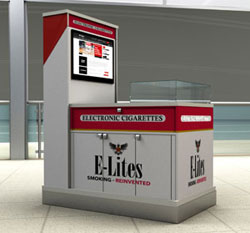 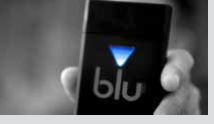 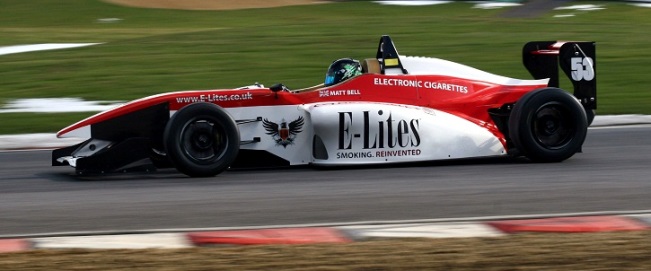 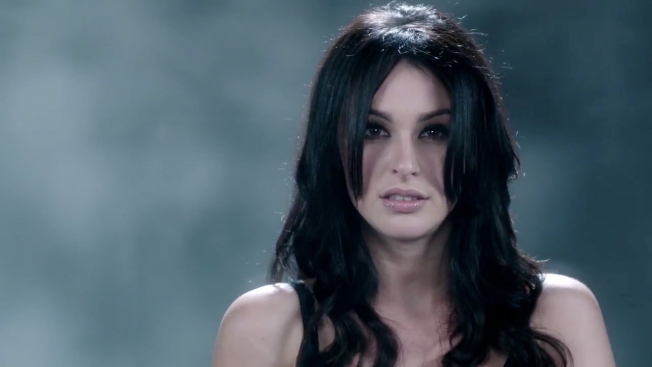 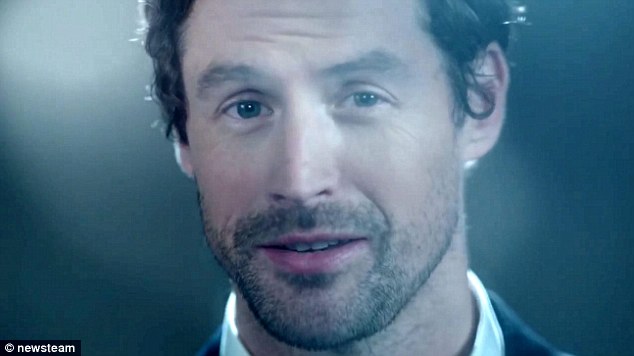 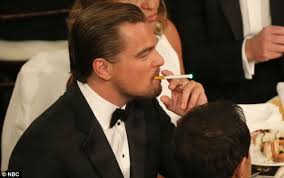 Marketing
Challenge – how do we attract smokers to e-cigarettes without:
Making them attractive to children and never smokers?
Detracting from quitting smoking altogether
Equating vaping to smoking
Making nicotine use seem a good thing
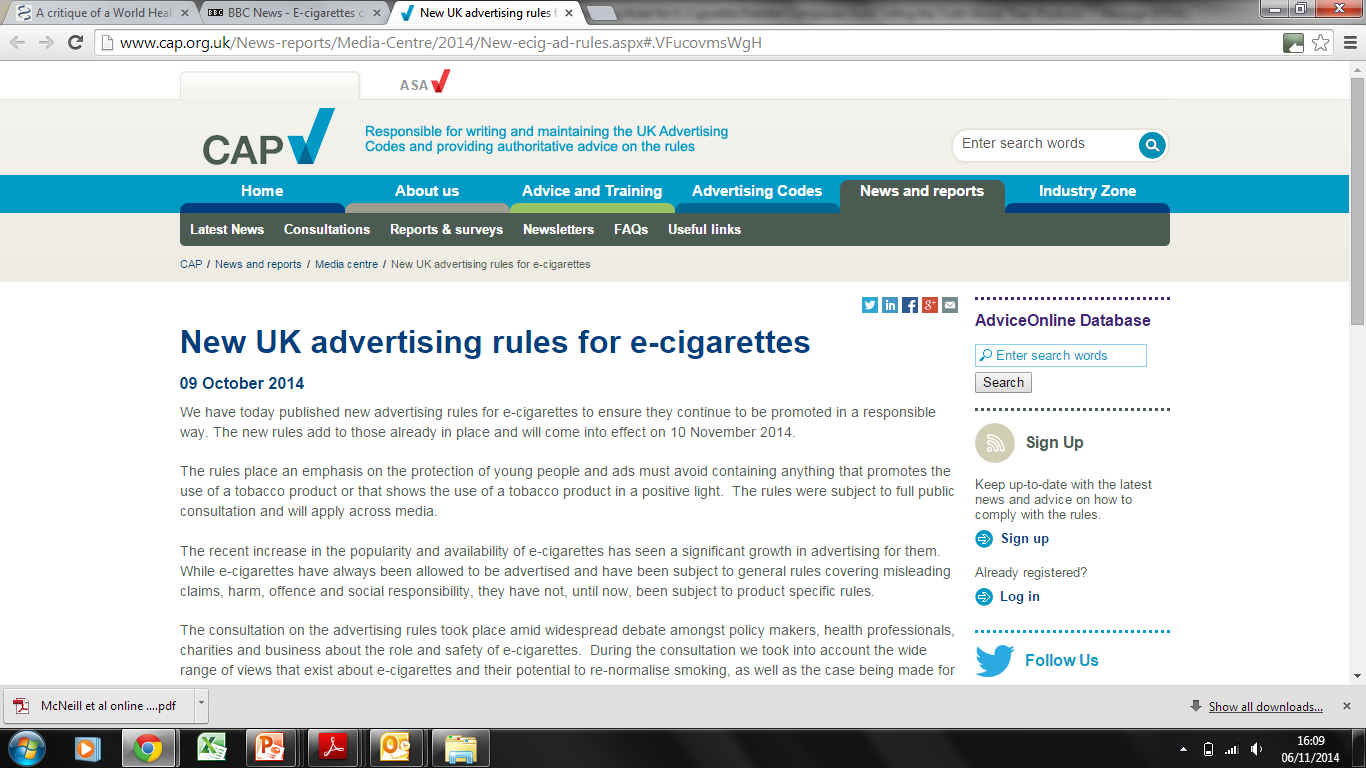 [Speaker Notes: UK’s committee of advertising practice]
With effect from 10th November, ads must
Not appeal to <18
Not show people vaping who appear/ are <25
Not encourage non-smokers or non-nicotine user to use e-cigarettes
Be clear it is an e-cigarette not a tobacco cigarette
Comply with scheduling restrictions on TV/radio to reduce chance of children seeing/hearing
Unless own MHRA licence, not convey e-cigarettes less harmful than tobacco cigarettes
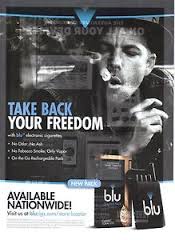 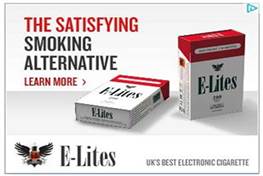 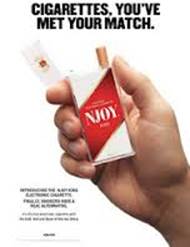 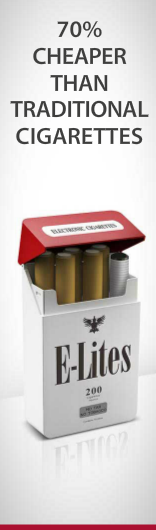 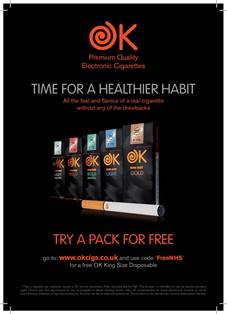 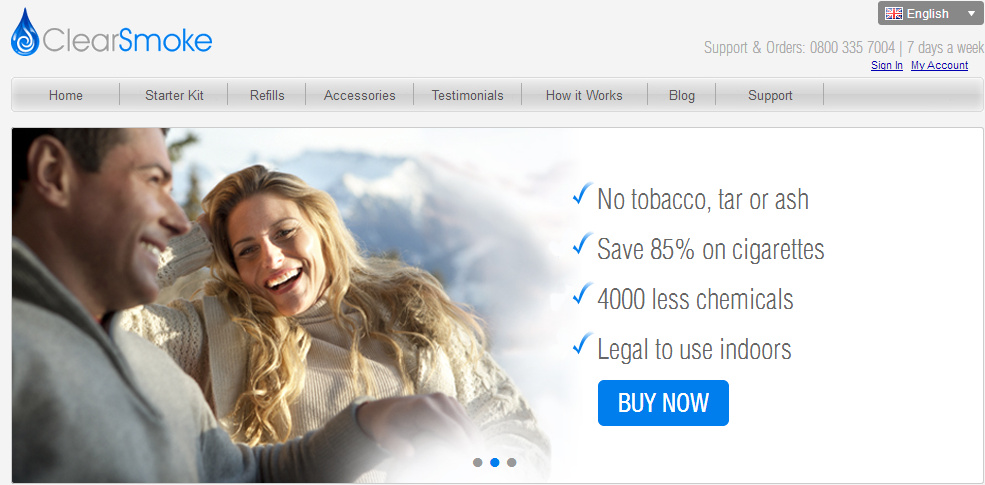 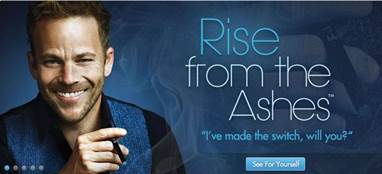 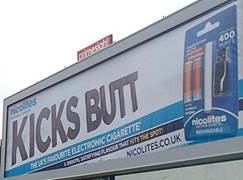 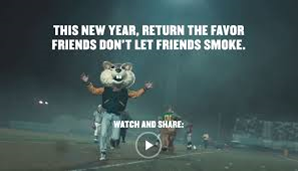 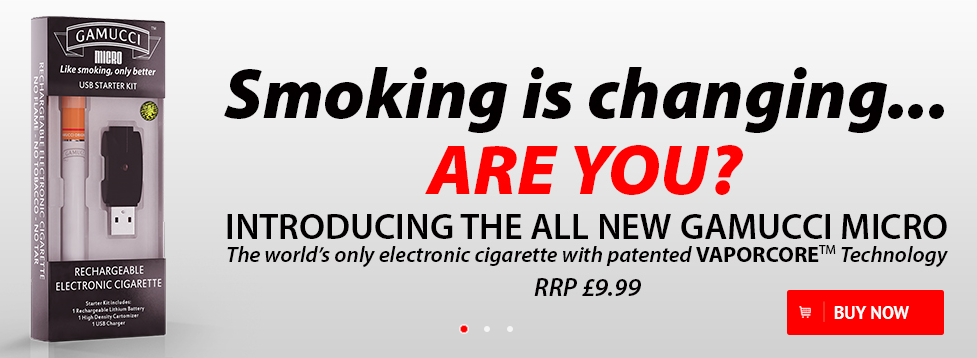 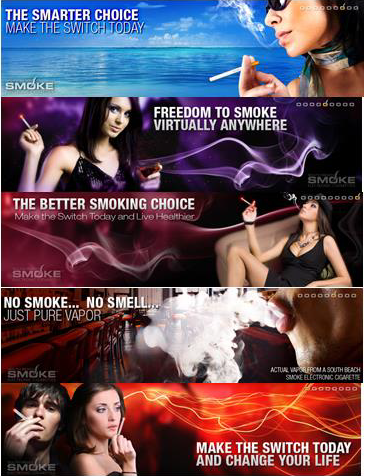 Future regulatory environment for e-cigarettes
EU TPD: May 20th 2016
OR can get MHRA licence
Adult advertising allowed
Flexibility on strength
Safety and quality ensured
No health warning 
5% sales tax
Some flavours allowed
Products prescribable

BUT 
Voke (inhaler, Kind Consumer/BAT) now has medicinal licence
Vype (ecig) BAT in pipeline
Most advertising banned
Limits on strength 20 ml/mg
10ml /2ml size limit
30% health warning on packs about nicotine
20% sales tax
Member States retain powers e.g. banning flavours
Products widely available
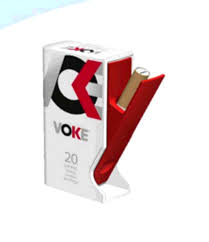 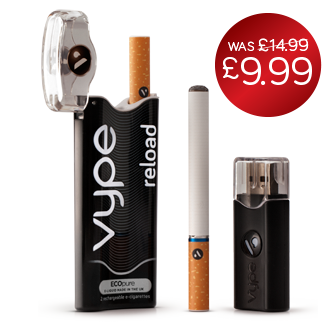 BSI standard being developed
Risks and opportunities for public health
E-cigarettes have potential to reduce smoking, reduce inequalities & improve public health
Limited regulation of e-cigarettes in the UK has been 
Associated with a rise in quitting rates 
Not acted as a gateway into smoking
Risks and opportunities for public health
So what are we trying to fix?
some safety concerns
Risk of over-regulation which means smokers will continue to smoke
Risks and opportunities for public health: an appropriate regulatory framework
Trade-off?
Encourage improvements in quality, safety and efficacy
Ensure easy access for smokers
Restrict marketing to adult smokers
Communicate accurate information on relative risks
Support innovation 
Support/endeavour to quit smoking/nicotine completely 
Monitor
Involvement of tobacco industry in e-cigarette market
Thank you
Any questions?